CALL
Applied Linguistics Assignment
based on the Chapter 25 – Computer Assisted Language Learning (CALL)  by Paul Gruba
Published on The Handbook of Applied Linguistics – Alan Davies
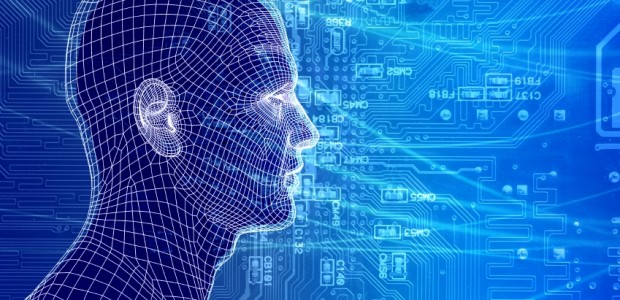 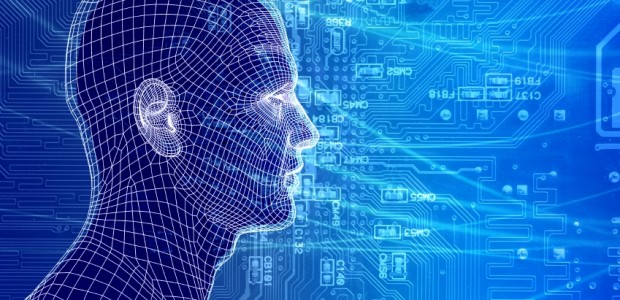 COMPUTER-ASSISTED LANGUAGE LEARNING
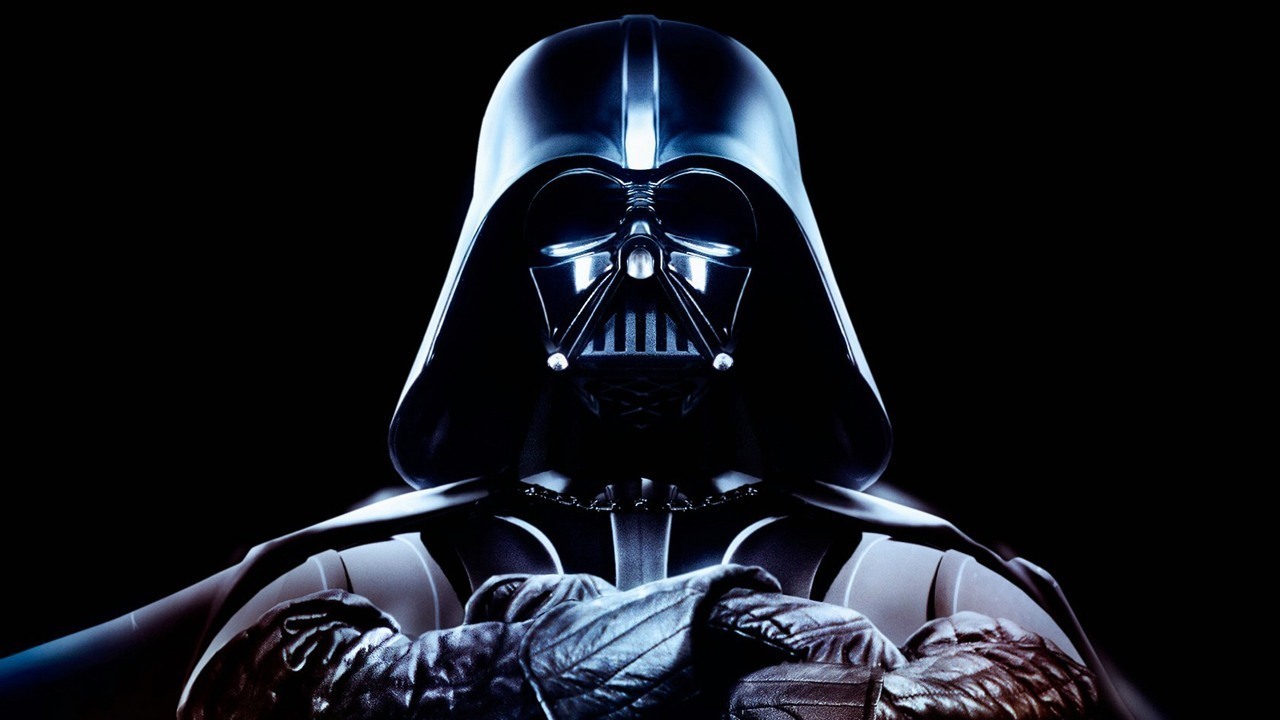 Professor Paul Gruba
Melbourne University
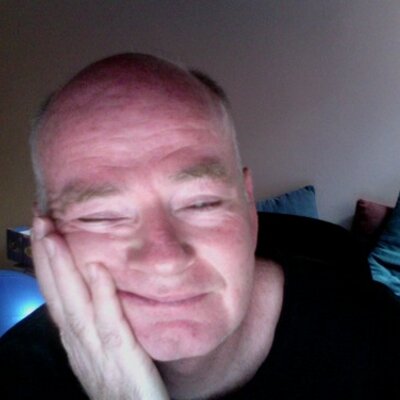 WEIDER ANGELO
CALL
Computer Assisted Language Learning
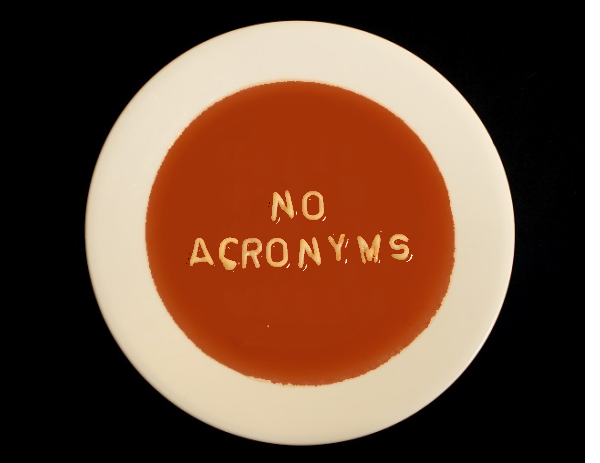 Computer Aided Instruction 
Computer Assisted Learning
Computer Enhanced Language Learning
Technology Enhanced Language Learning
Intelligent Computer Assisted Learning
Web Enhanced Language Learning
Information and Communication for Language Teachers
Network Based Language Teaching
Project Oriented Computer Assisted Language Learning
Computer Applications in Second Language Acquisition
Computer Assisted Language Assessment
Computer Assisted Second Language Acquisition Research
CAI
CAL
CELL
TELL
ICALL
WELL
ICT4LT
NBLT
PrOCALL
CASLA
CALT
CASLR
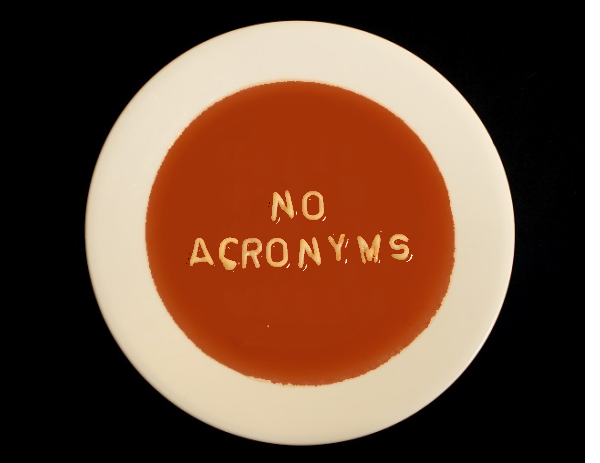 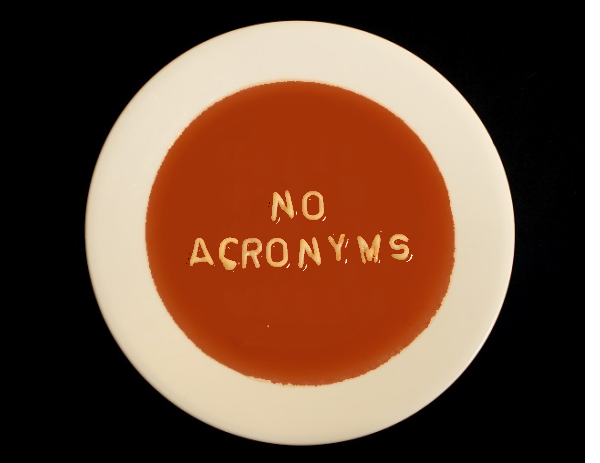 CALL – OVERVIEW – LEVY (1997)
Applied Linguistics
CALL
Psycology
Programmed Instructions
And Cognition
Artificial
Intelligence
Human-Computer
Interaction
Computational
Linguistics
Instructional
Technology
Machine Translation
Natural Language processing
Concordance
CALL – OVERVIEW – CHAPELLE (2001)
Applied Linguistics
CALL
Educational
Technology
Computer
Assisted
Assessment
Computer
Supported
Collaborative
Learning
Corpus
Linguistics
Artificial
Intelligence
Computational
Linguistics
CALL – BRIEF HISTORY
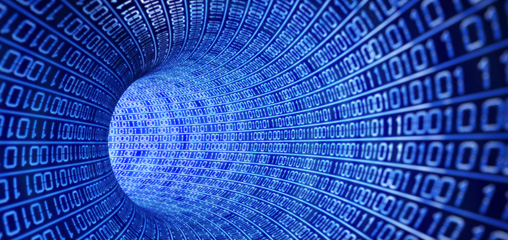 History highlights from AHMAD (1985) Studied from 1965-85 and LEVY (1995):

1960-70 - MAINFRAME
Stanford University – Slavic Language Self-Learning created by Staff (Mainframe Technology)
University of Illinois – PLATO (Programmed Logic for Automated Teaching Operations) – Russian-English Translation
During the period the 1960 -70 – the limitation was the high cost of Mainframe
In 1971 the first multimedia innitiative at Brigham Young University
In the lates 1970, the arrival of Microcomputer Boom and the attention phased out from Mainframe to PC


1980-90 – PERSONAL COMPUTERS
From the Early 1980, growing interest in CALL, teachers were able to write small programs
Materials were designed as single activities like, gap-filling, text reconstruction, speed reading and vocabulary games


1990-Nowadays – INTERNET
The Internet arrival prompted CALL educators to adopt SOCIO-COLLABORATIVE modes of learning
Critics by Academia (Chapelle 1997) ”...has been fragmented, frequently idiosyncratic, topic oriented...”
Chapelle (2001) “a time of idiosyncratic learning, quirky software, and naive experimentation”
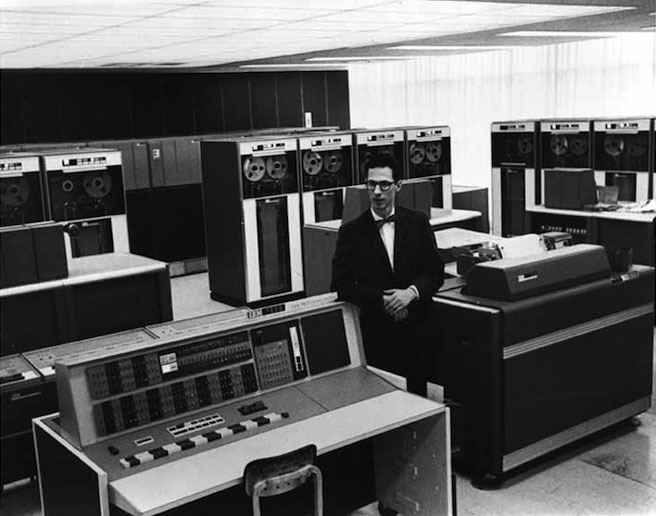 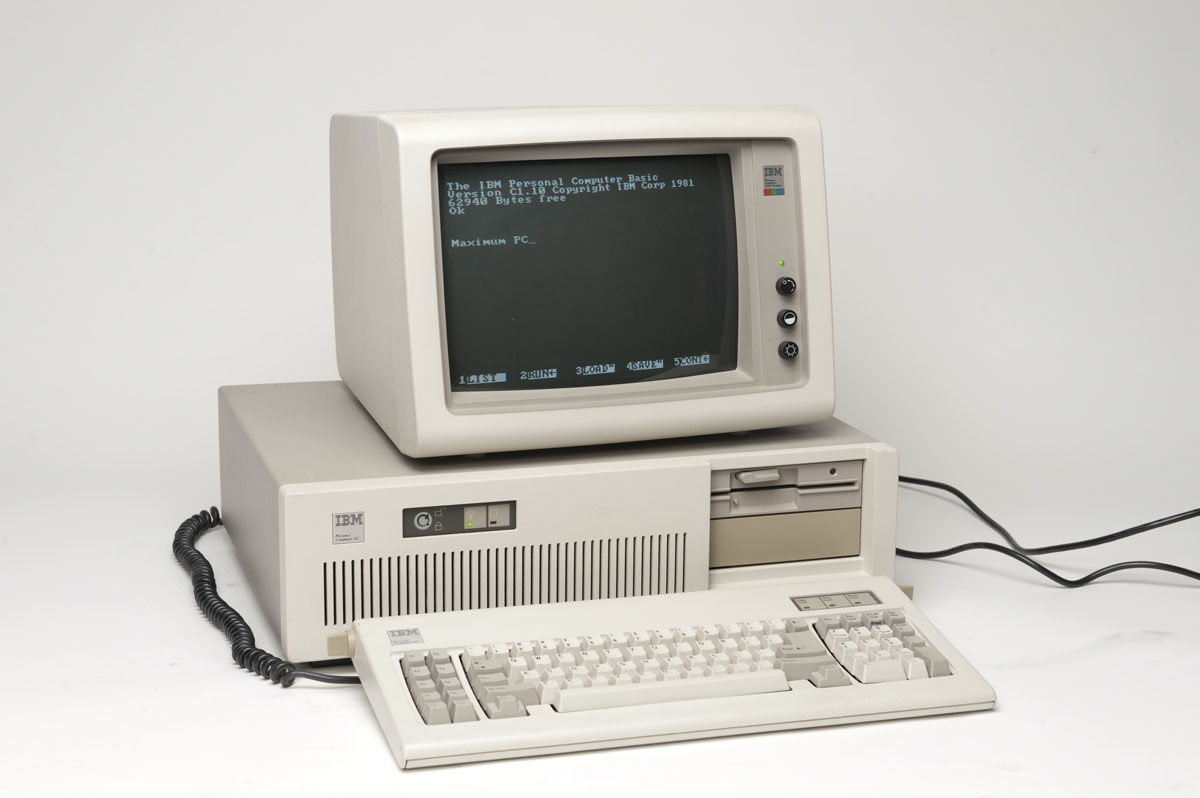 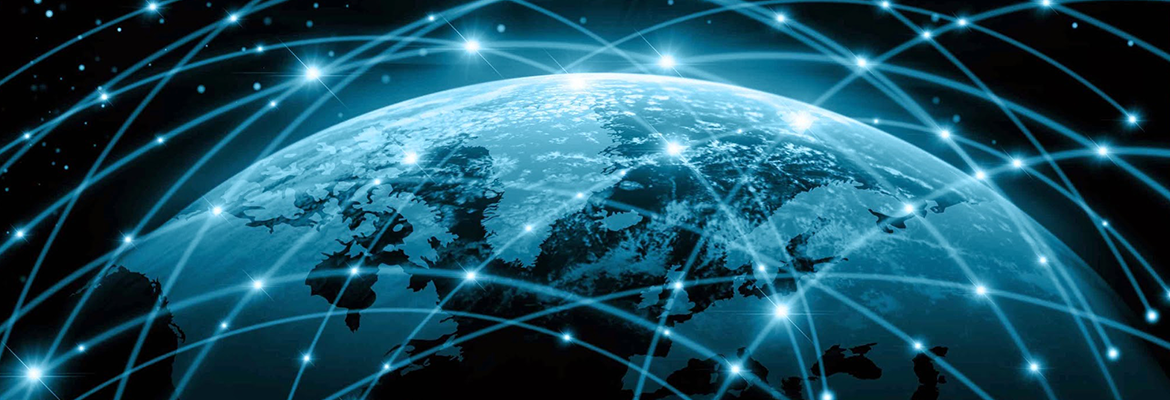 CALL – Major Theoretical Perspectives
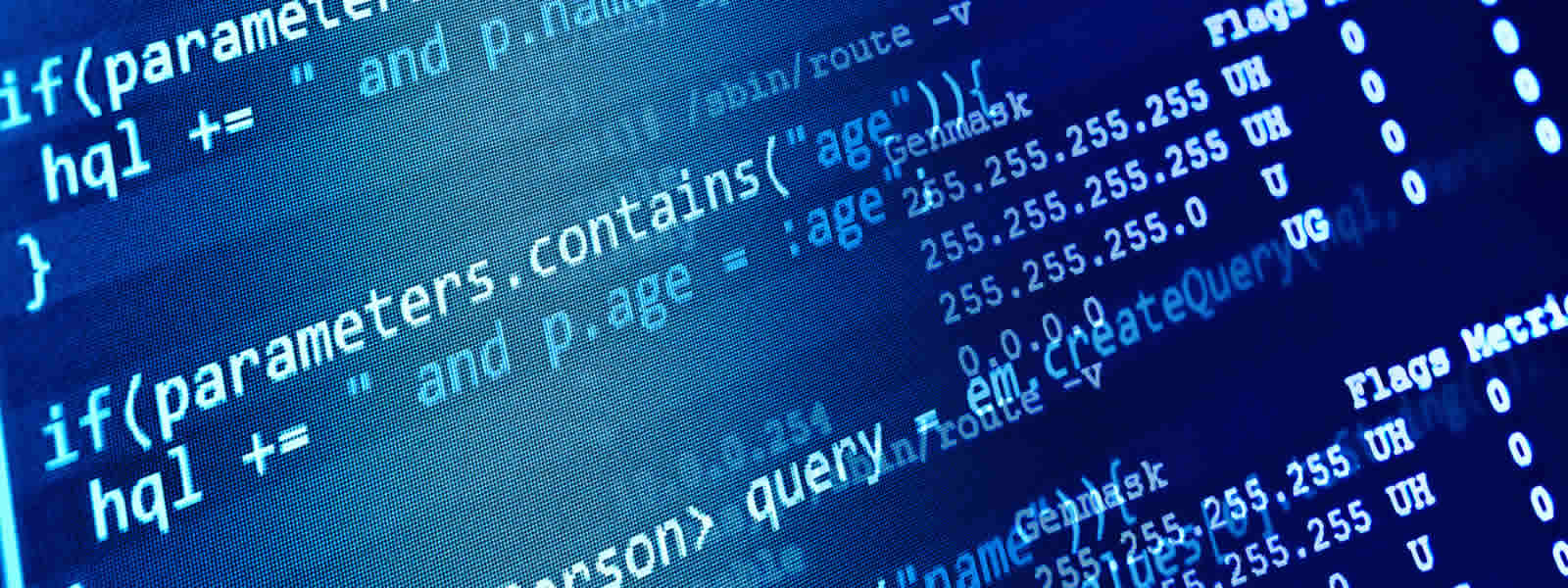 CALL – Challenges and Responsabilities
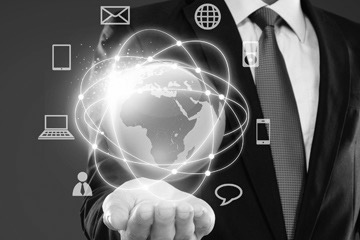 CALL – Final Discussions
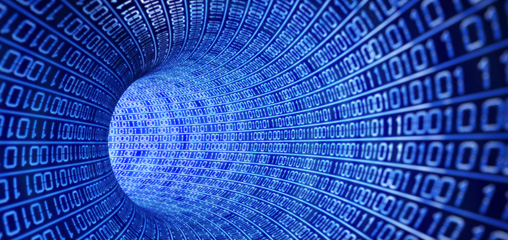 RELEVANCE OF CALL 
” Anyone concerned with second language teaching and learning in 21st century needs to grasp the nature of the unique technology-mediated tasks learners can engae in for language acquisition and how such tasks can be used for assessment “ - CHAPELLE (2001) 


PEDAGOCIC TASKS SHOULD NOT IGNORE THE ROLE OF COMPUTER
“The absence of technology in such discussions limits the insights about task design and research solely to tradition classrooms”. (GRUBA)


A STRONGER CRITIQUE OF TECHNOLOGIES WILL ONLY STRENGHTEN CALL
CALL – Beyond the article – Real life suggestions
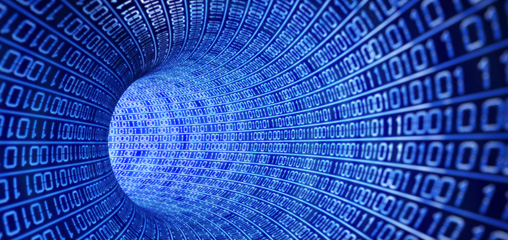 COMPUTER-CENTRIC TOOLS
ROSETTA STONE – A listening and interacting state of art computer-centric tutorial (Perfect for initial stages)  
MY ENGLISH ONLINE – USP provides this English course 
Online Dictionaries: 
LONGMAN: http://www.ldoceonline.com/  
OXFORD: 
WEBSTER:
AMAZON.COM – Immediate access to Millions of different titles in the E-Book format
AUDIBLE.COM – Audiobooks to read and listen using KINDLE 
RADIO – It is possible to virtually listen to most of the Radio Stations in the World and practise listening and comprehension on live

COLABORATIVE APPROACH (Authentic Discourses)
A COLABORATIVE REFERENCE BASED ON BILINGUAL AUTHENTIC DISCOURSE - www.linguee.com.br
PODCASTS – There are hundreds of podcasts to be signed and followed, like BBC or CNN
SOCIAL MEDIAS – (Facebook, Twitter, Instagram, Skype, Messenger, WhatsApp) – we can connect to people all around the world